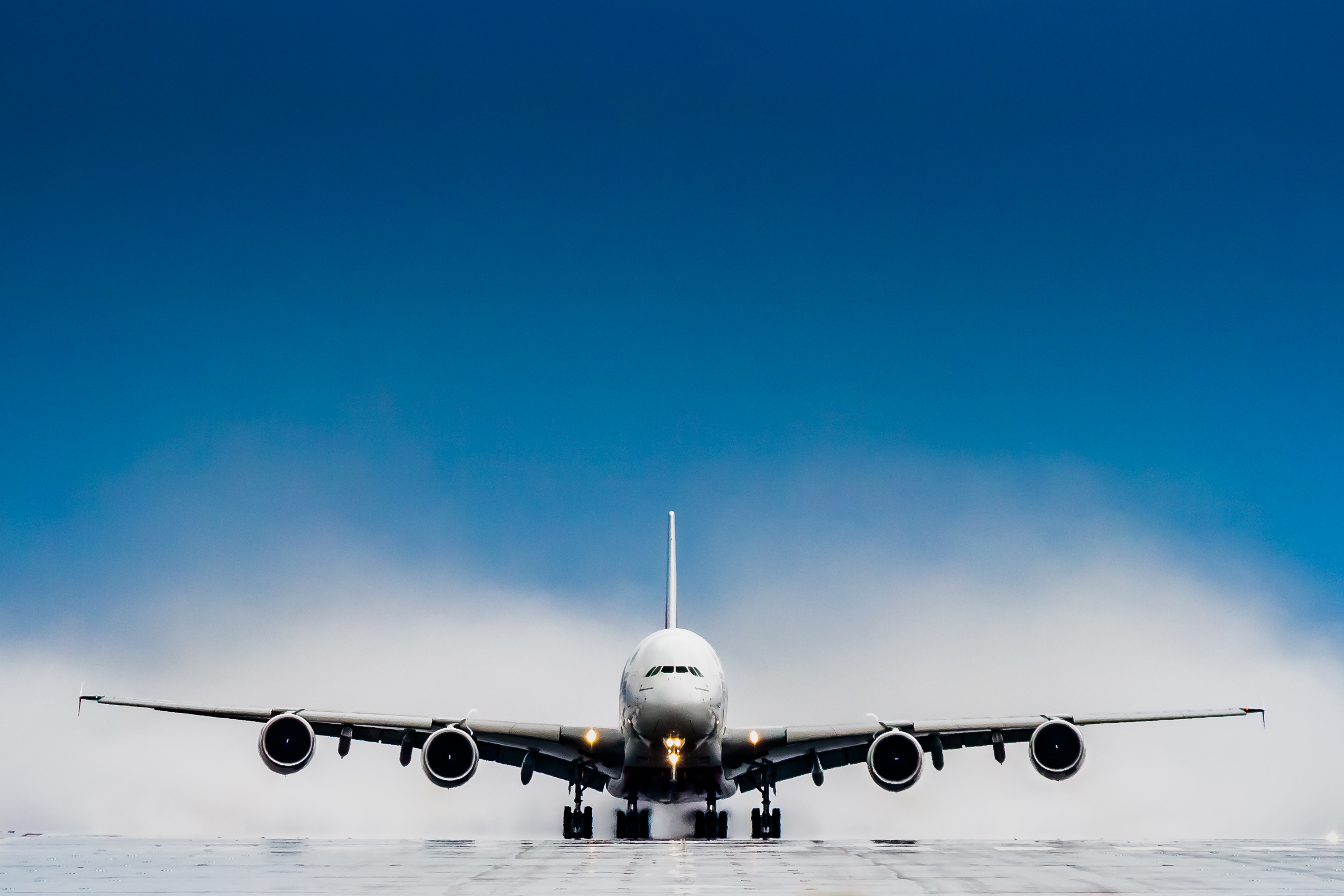 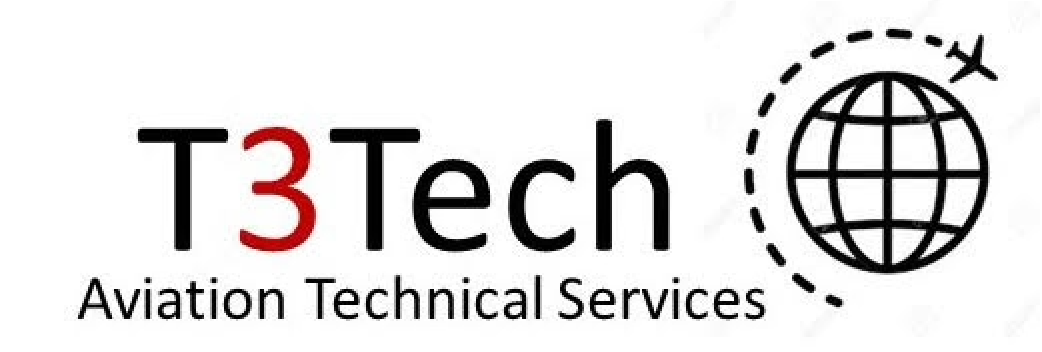 Company presentation 2024
Our Mission
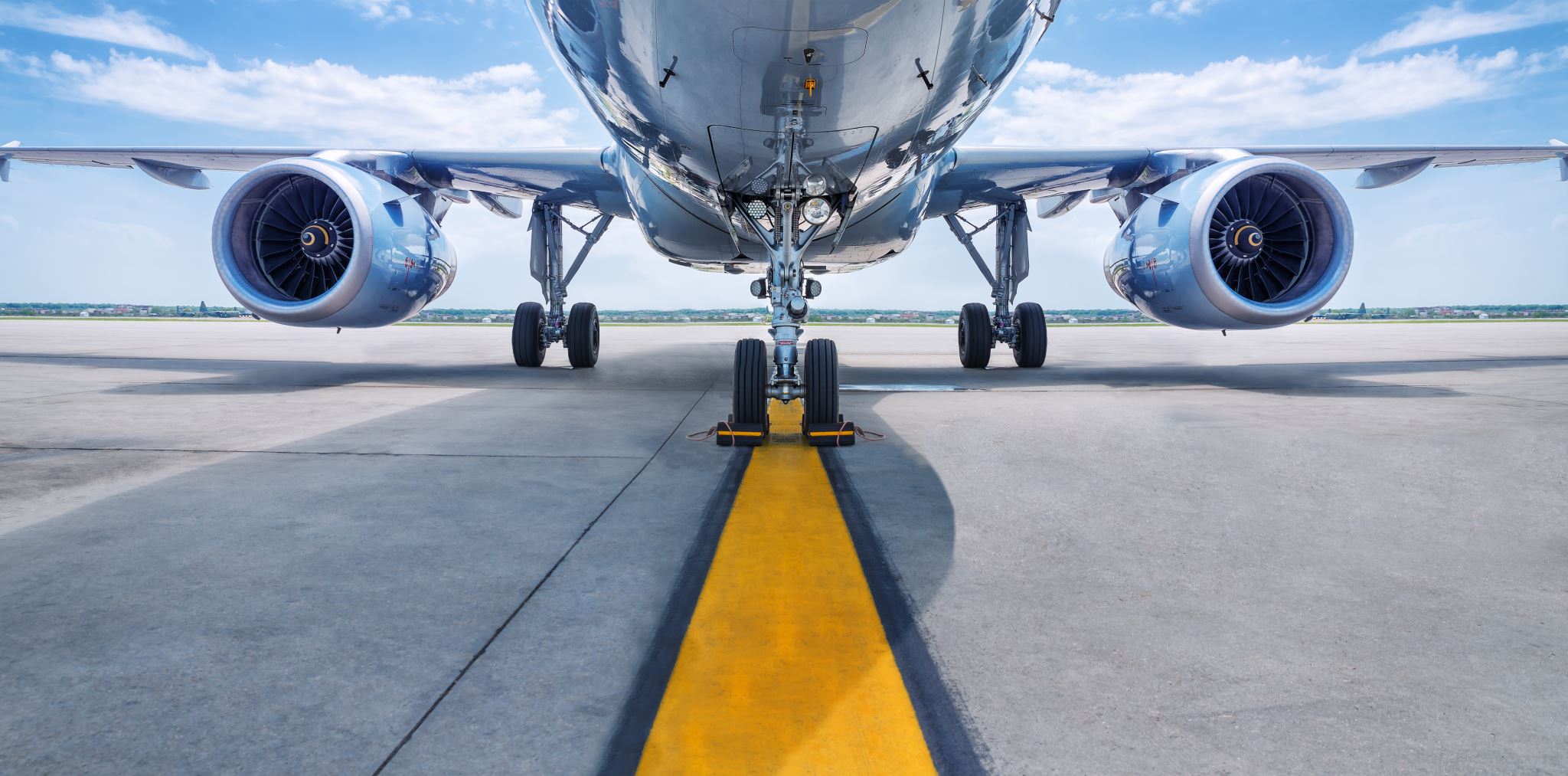 To Provide a Complete Suite of Technical & Aircraft Ferry Services for Airlines & Aircraft Leasing Companies
About US
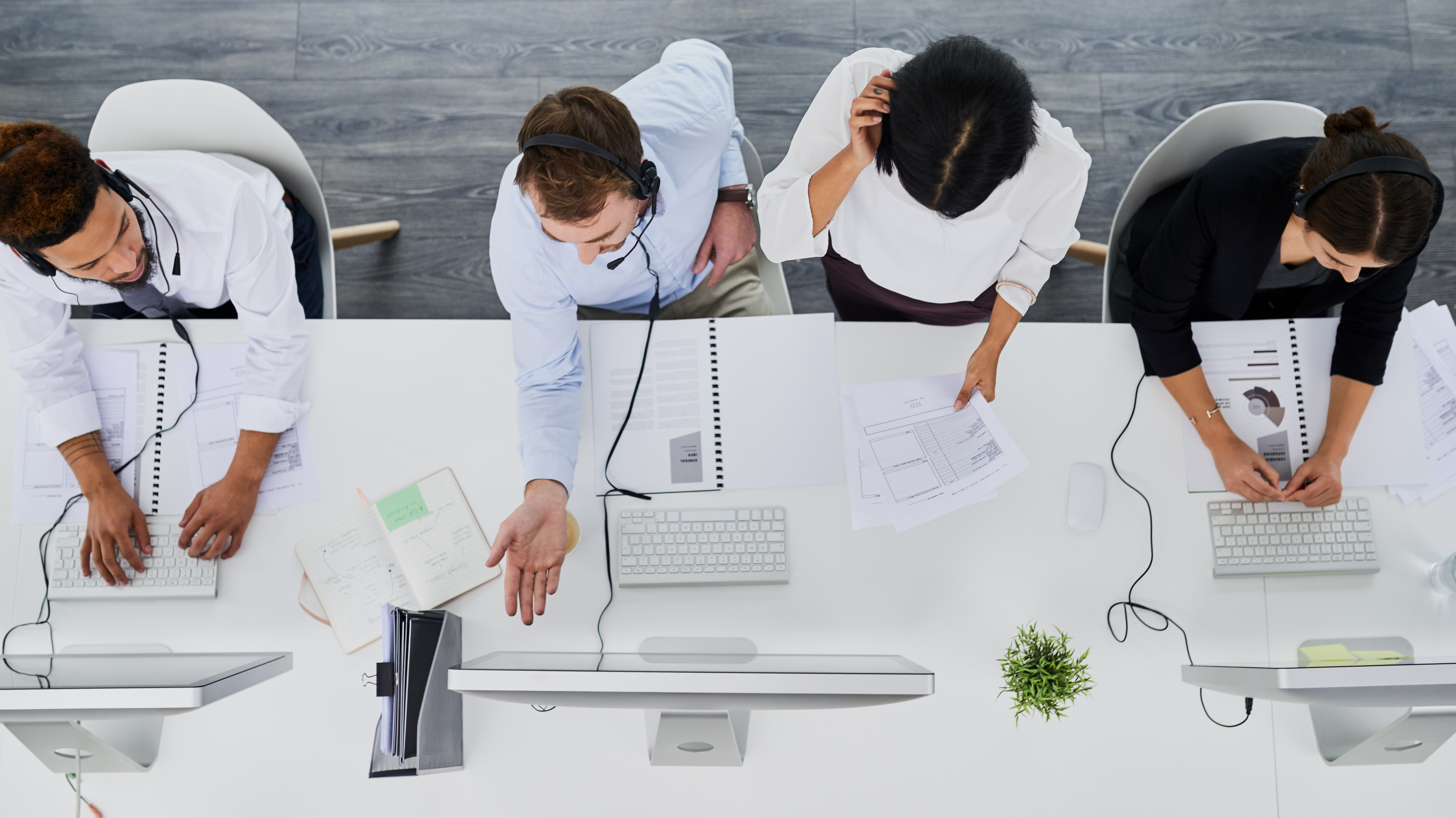 T3Tech, LLC is an Aviation Technical Services group
Founded by Manuel E. Cordero & Cesar Guedez in 2019
Core Group of Consultants that are available to support and help with any questions and or needs the Customer might have
Manuel & Cesar bring over 45 years of combined experience in the Aviation Technical Services Industry
HEadquarters
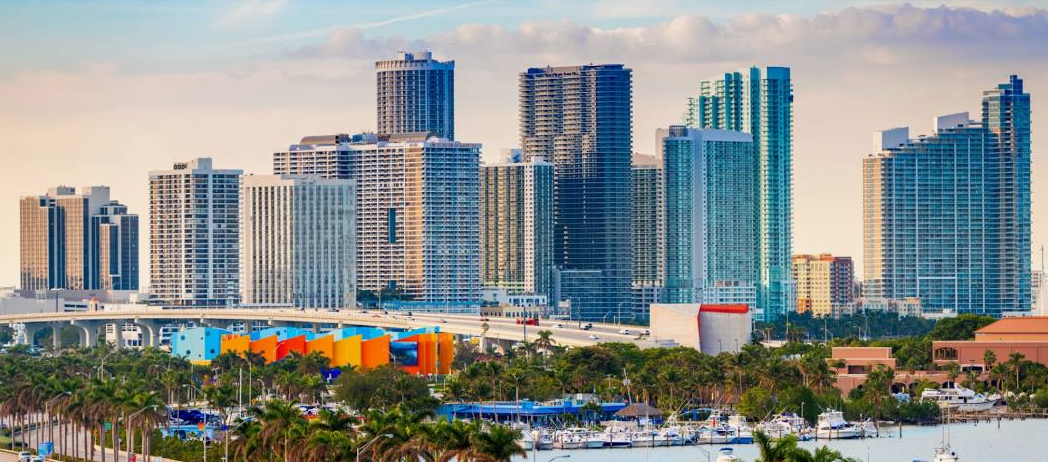 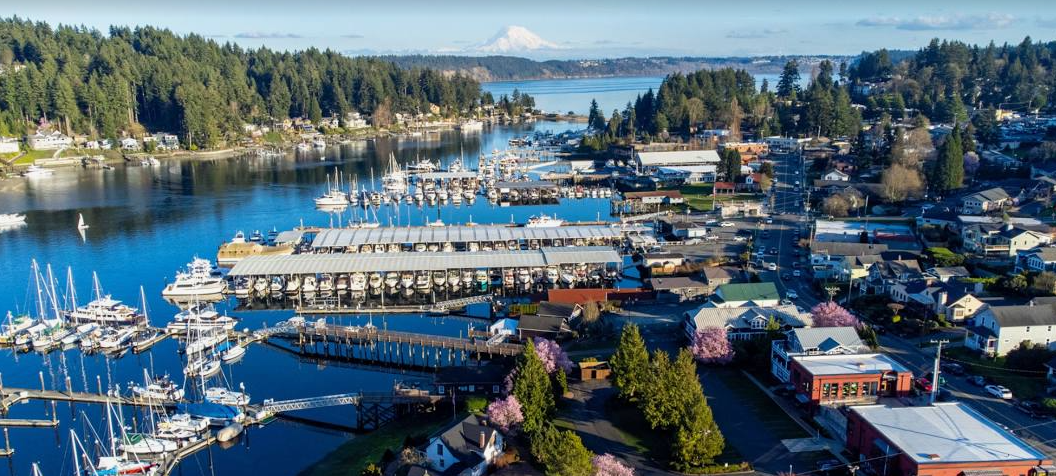 Miami, Florida, USA
Gig Harbor, Washington State, USA
Our Team
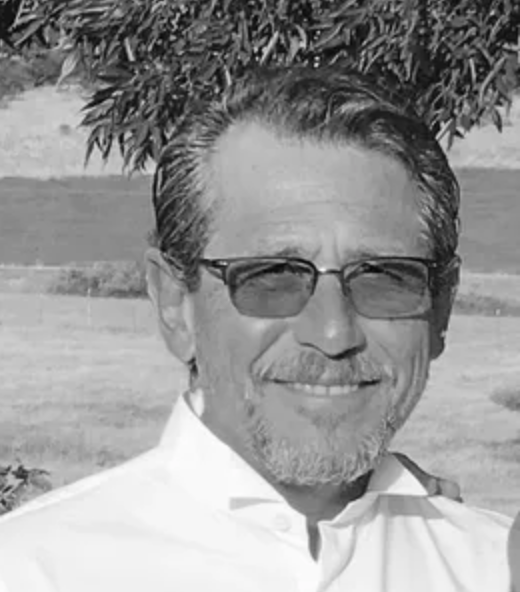 Manuel E. Cordero
CEO & President of T3Tech, LLC
Prior to T3Tech, Manuel was responsible for the Technical Group at Jackson Square Aviation as their Senior Vice President of Technical Services
Was part of the team who founded Sky Holding and Jackson Square Aviation
During his various tenures, Manuel has provided expert advice on all technical and commercial aspects of lease, purchase and sale transactions
Led transition efforts related to over 250 aircraft delivery, redeliveries and early terminations
Holds a Bachelor of Science degree in Fluid Dynamics and an FAA Certified Airframe & Powerplant Mechanics license; all obtained at the University of Illinois
Our TEam
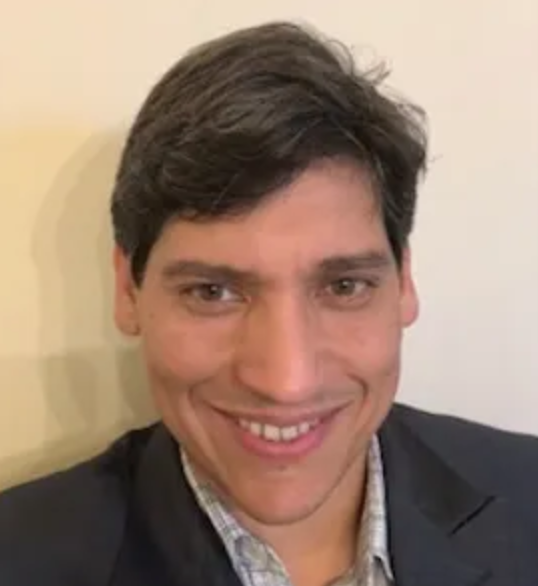 Cesar Guedez
Founder and COO at T3Tech, LLC
25+ years of experience in the Aviation Indiustry
Started his career in Airworthiness Engineering role in Venezuela
Transitioned to the MRO and Airline sector
Had roles as Quality Control, Quality Assurance Director, SVP of Engineering and Maintenance, Corporate VP of Operations
Has an expertise in Aircraft Purchase and Leasing Projects, Aircraft Deliveries & Re-Deliveries, Fleet Transitions and Heavy Maintenance Management
Our Team
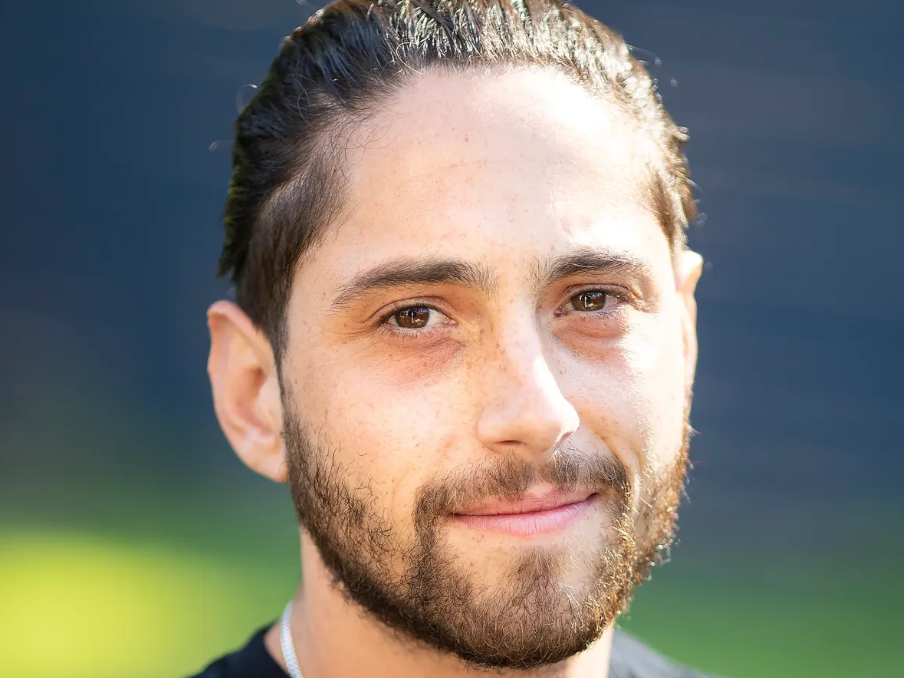 Joaquin E. Cordero
Supports T3Tech’s Marketing & Business Development efforts
Currently expanding T3Tech’s Worldwide customer base
Holds a Bachelor of Media Studies & Communications degree from Dominican University of California and a Masters degree from The San Francisco Academy of Art University
Our Team: Core Consultants
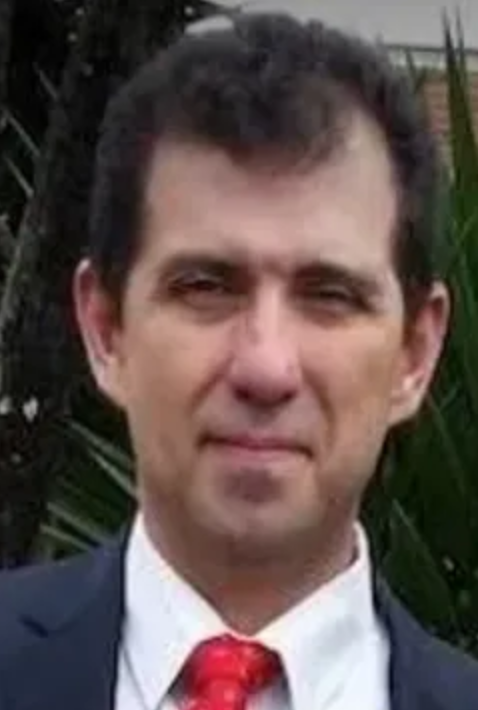 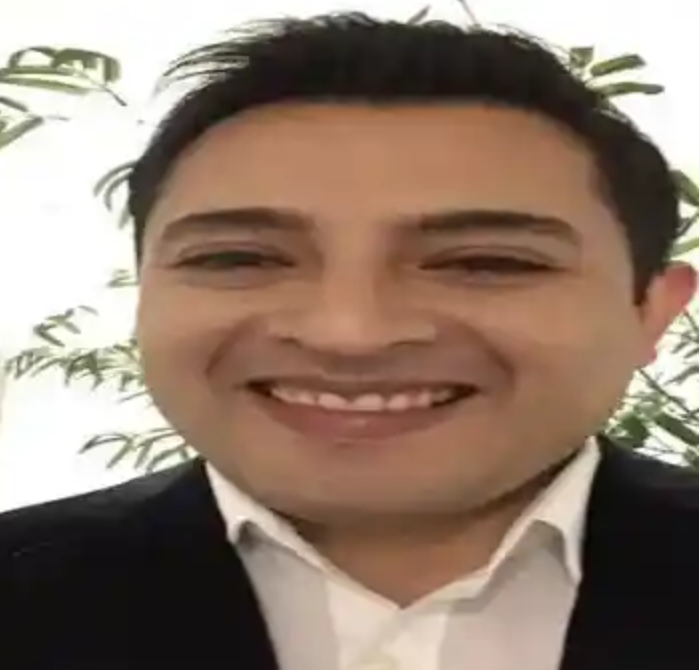 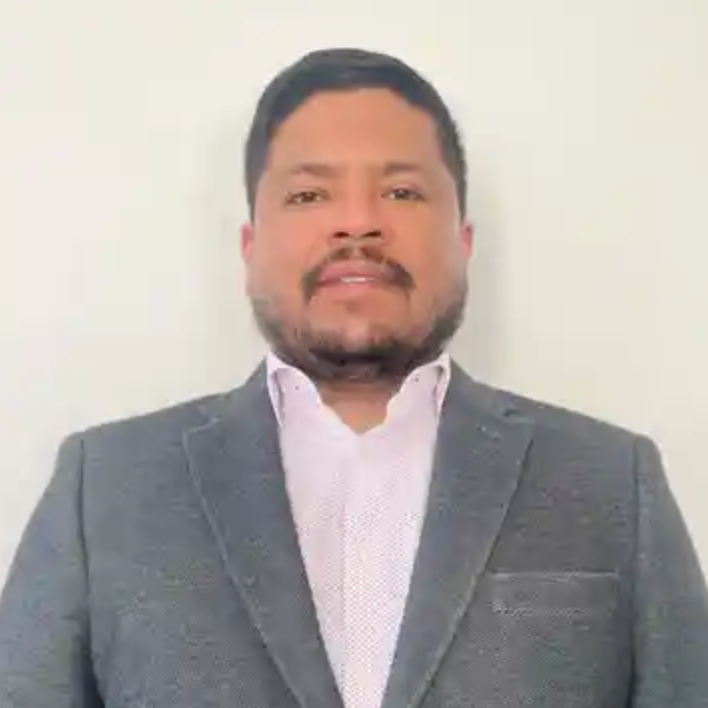 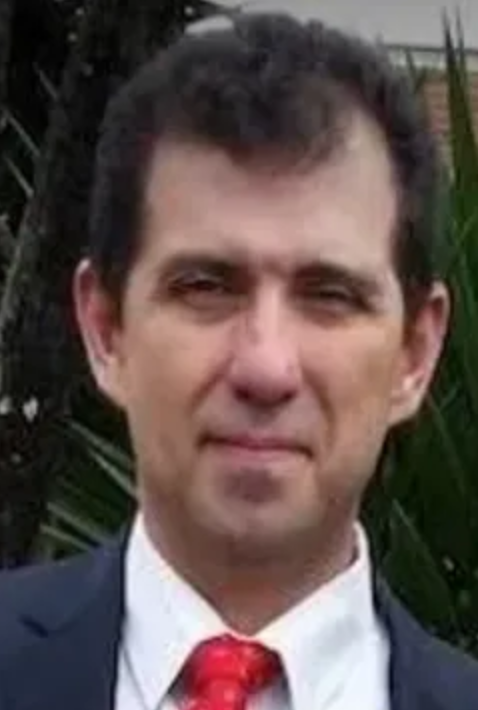 Raul Guillen 

15+ years of experience in the Aviation Industry 
Vast experience as a technical representative on-site, maintenance inspections, airframe checks, major modifications, technical records, & technical reviews
Armando Colmenares

Aeronautical Engineer with 18+ years of experience in maintenance administration, production control and auditing procedures
Armando was in charge of the Reliability Department, Maintenance Production Control, Fleet Maintenance Management
Oscar Amaya
Mechanical Aerospace Engineer with 25+ years experience in the Aviation Industry
Vast knowledge in Airframe Systems, Structures and Heavy Maintenance Specialist
Our Services
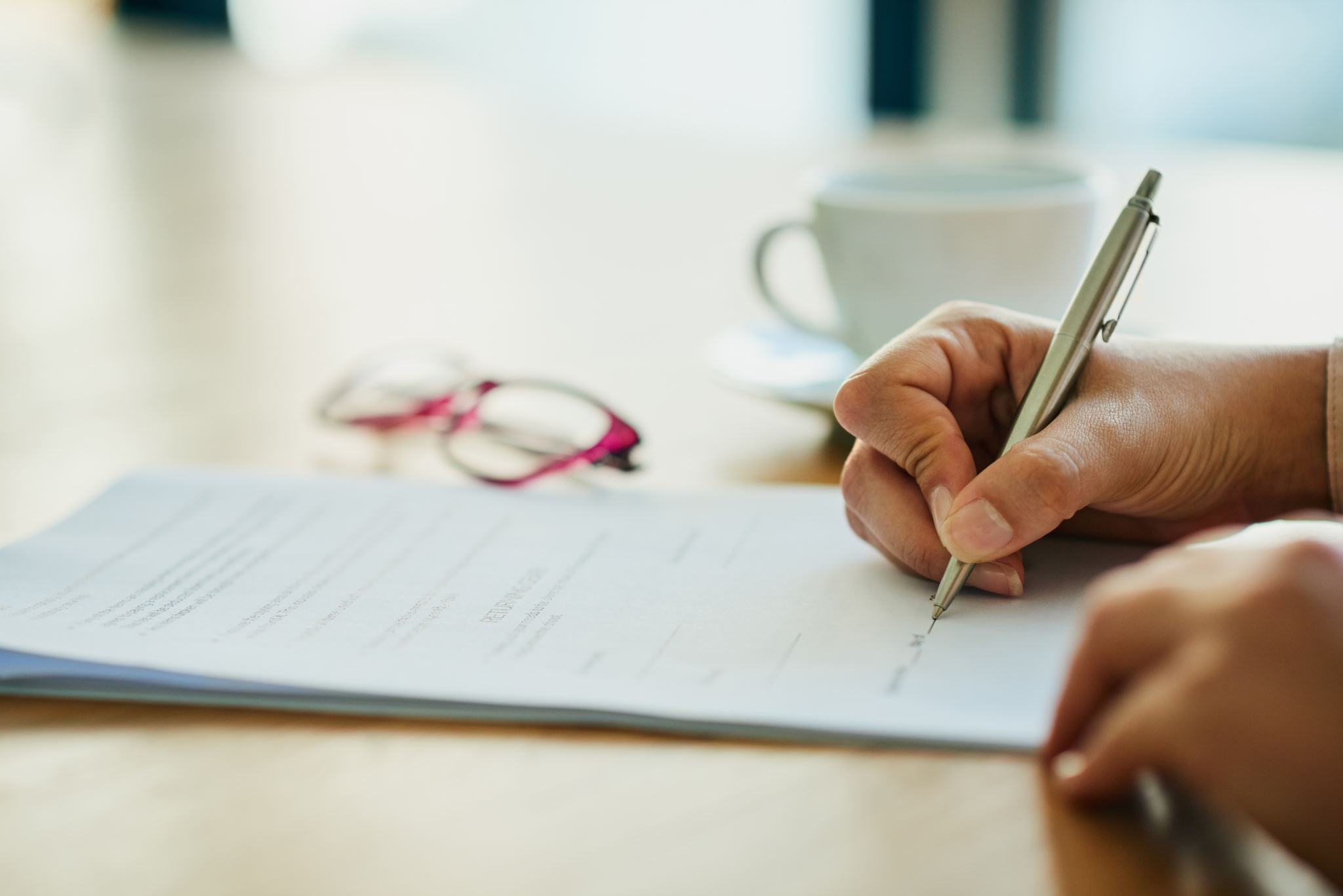 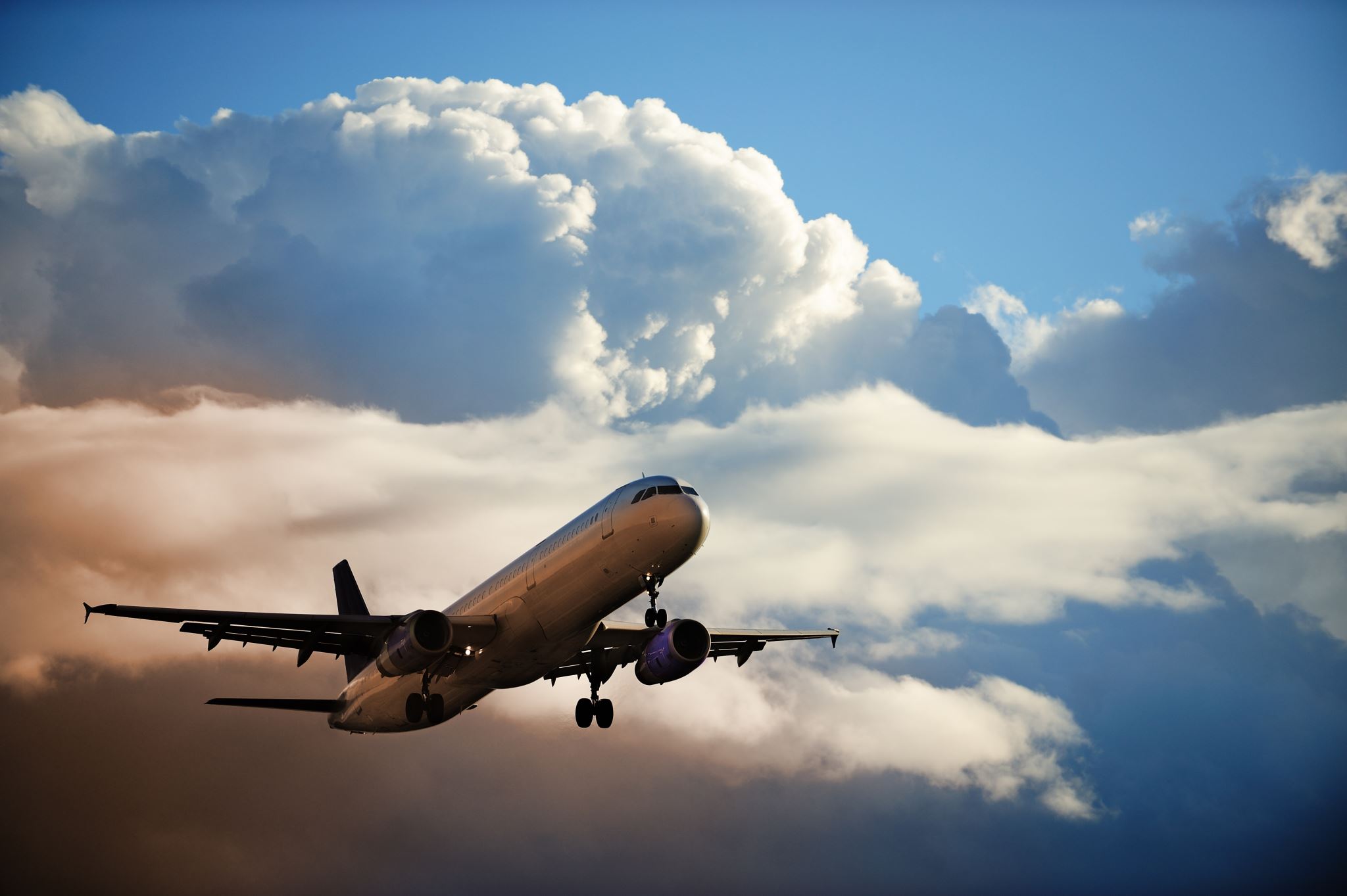 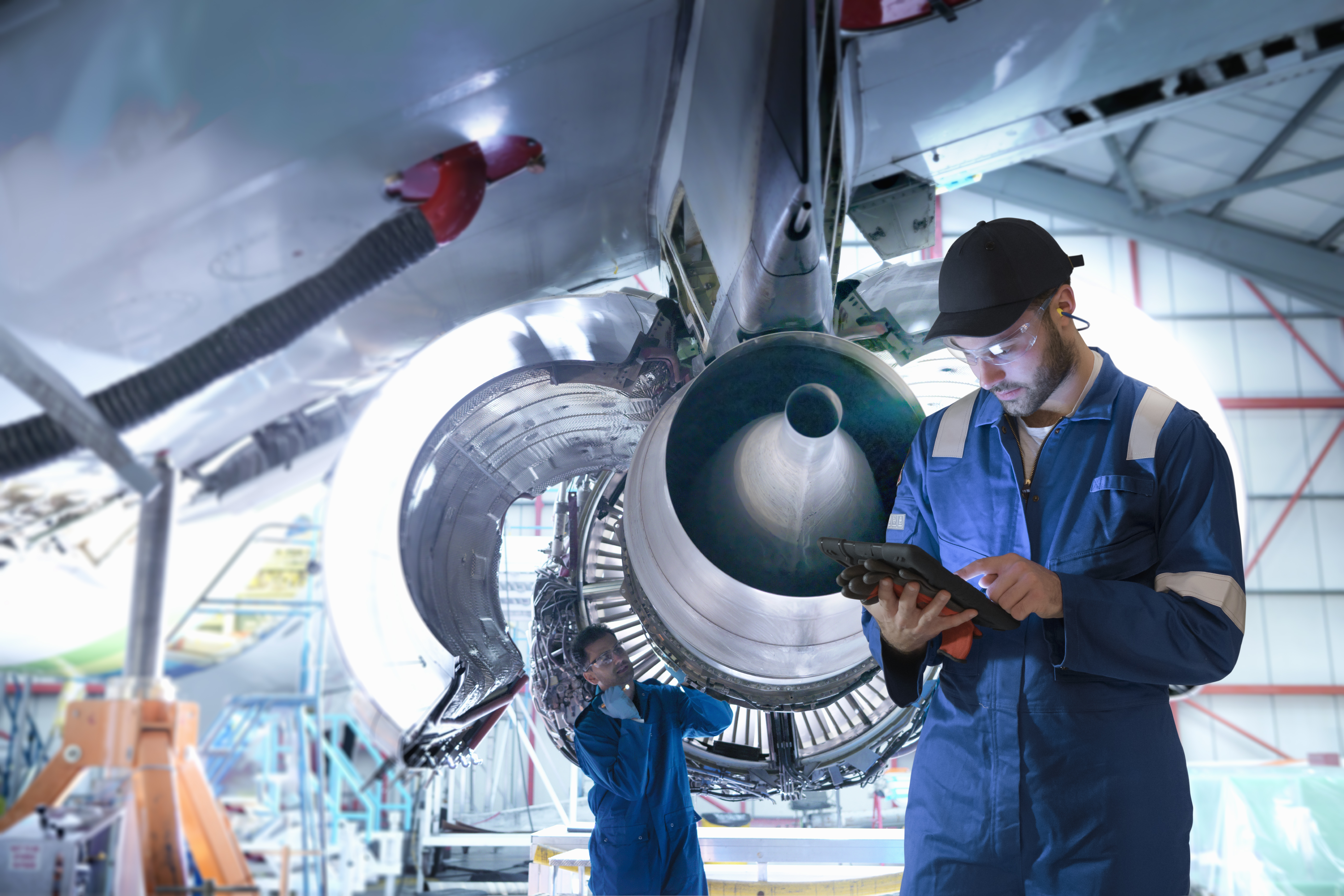 Aircraft Delivery                           &                Redelivery Solutions
Airframe, Engine & Component Records Review
Inspections
Aircraft Delivery & Redelivery Solutions
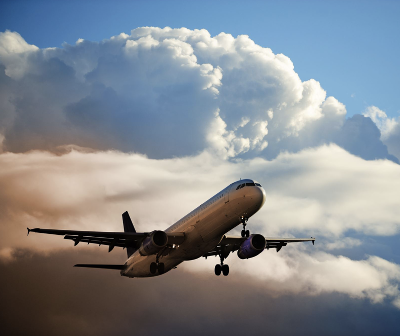 Complete Aircraft Delivery and Redelivery Solutions for both Airline and Lessors, so that you can focus on your core business
INSPECTIONS
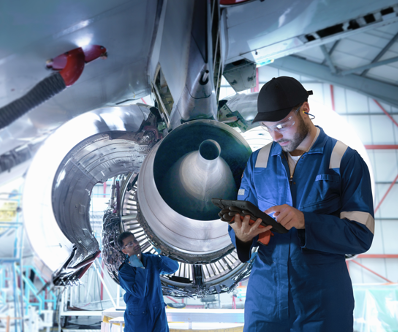 Pre-Purchase Inspections
Surveillance Inspections
Lease Term Inspections
Shop Visit Management
Airframe, Engine & Component Records Review
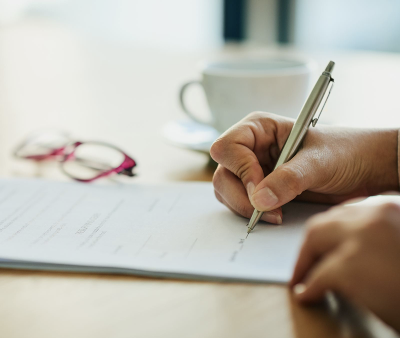 Complete Airframe, Engine & Component Records Review 
Back to Birth (B2B) Engine and Component Review
Worldwide footprint
Our Customers: Airlines
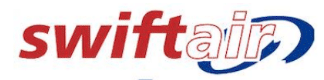 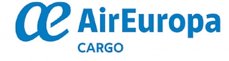 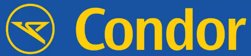 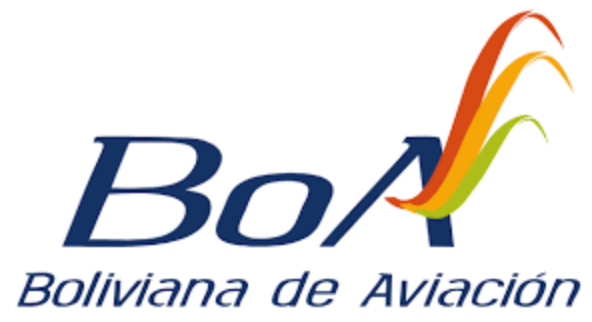 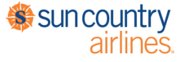 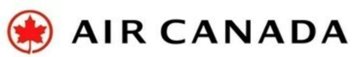 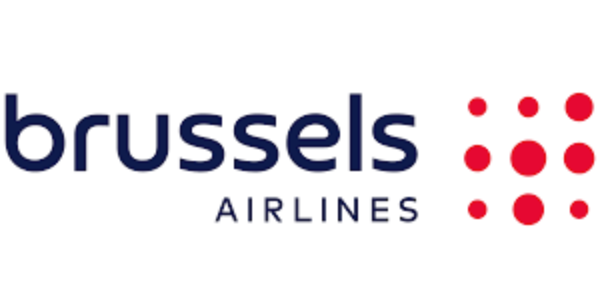 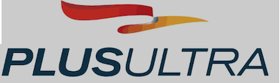 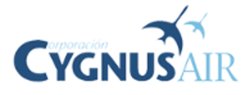 our Customers: Leasing Companies/ Consultant Agencies/ Banks
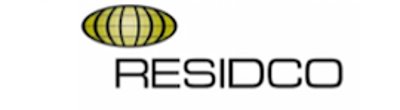 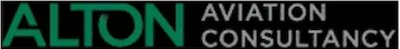 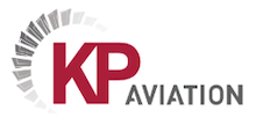 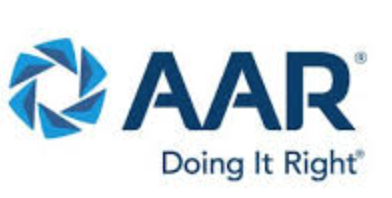 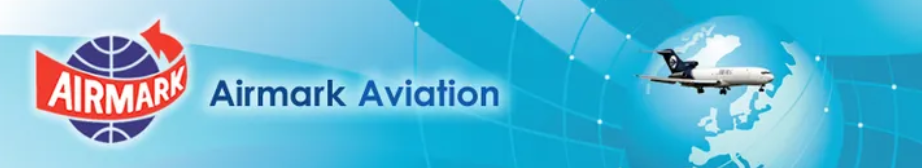 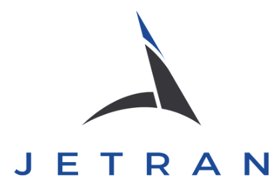 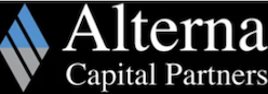 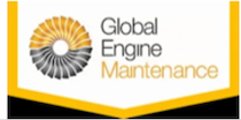 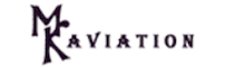 Contact Us:
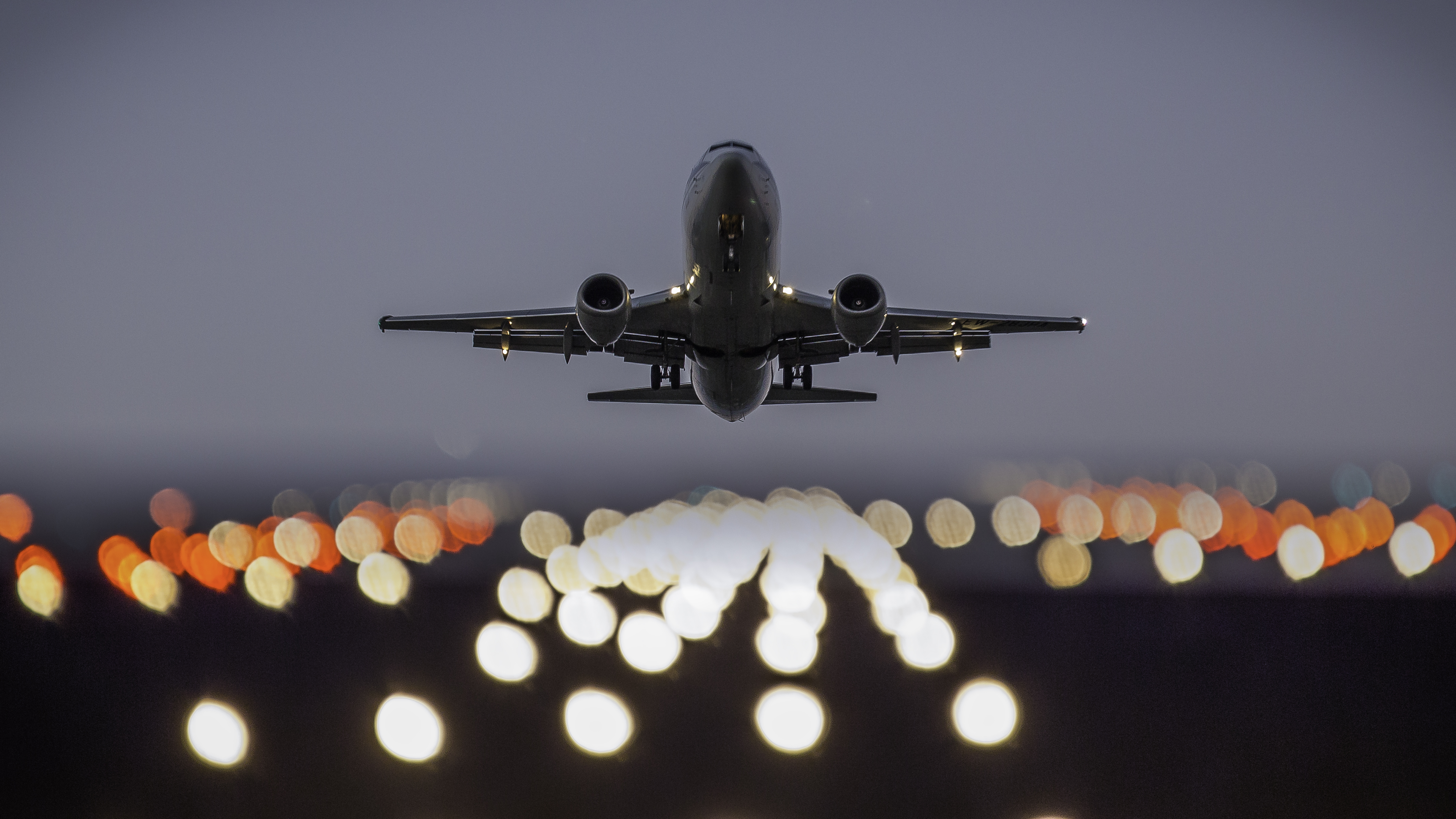 Tel/Whatsapp:
Manuel Cordero: +1 (9250 322-9205
Cesar Guedez: +1 (786) 705-9417
Joaquin Cordero: +1 (925) 247-4279
Email: 
Manuel Cordero: ceo@tee3tech.com
Cesar Guedez: t3tech@tee3tech.com
Joaquin Cordero: jcordero@tee3tech.com
Website:
tee3tech.com